Anterior
Ant-septal
Ant-lateral
LV
Inf-
lateral
Inf-septal
Inferior
Fig. 1
a:  baseline
b:  aortic banding
%
%
AVC
AVC
GCS
Inferior
Inf-lateral
Ant-lateral
Anterior
Ant-septal
Inf-septal
Fig. 2

Absolute decreasein the peak systolic strain (Δɛ) (%)
Inferior
Inf-lateral
Ant-lateral
Anterior
Ant-septal
Inf-septal
Fig. 3
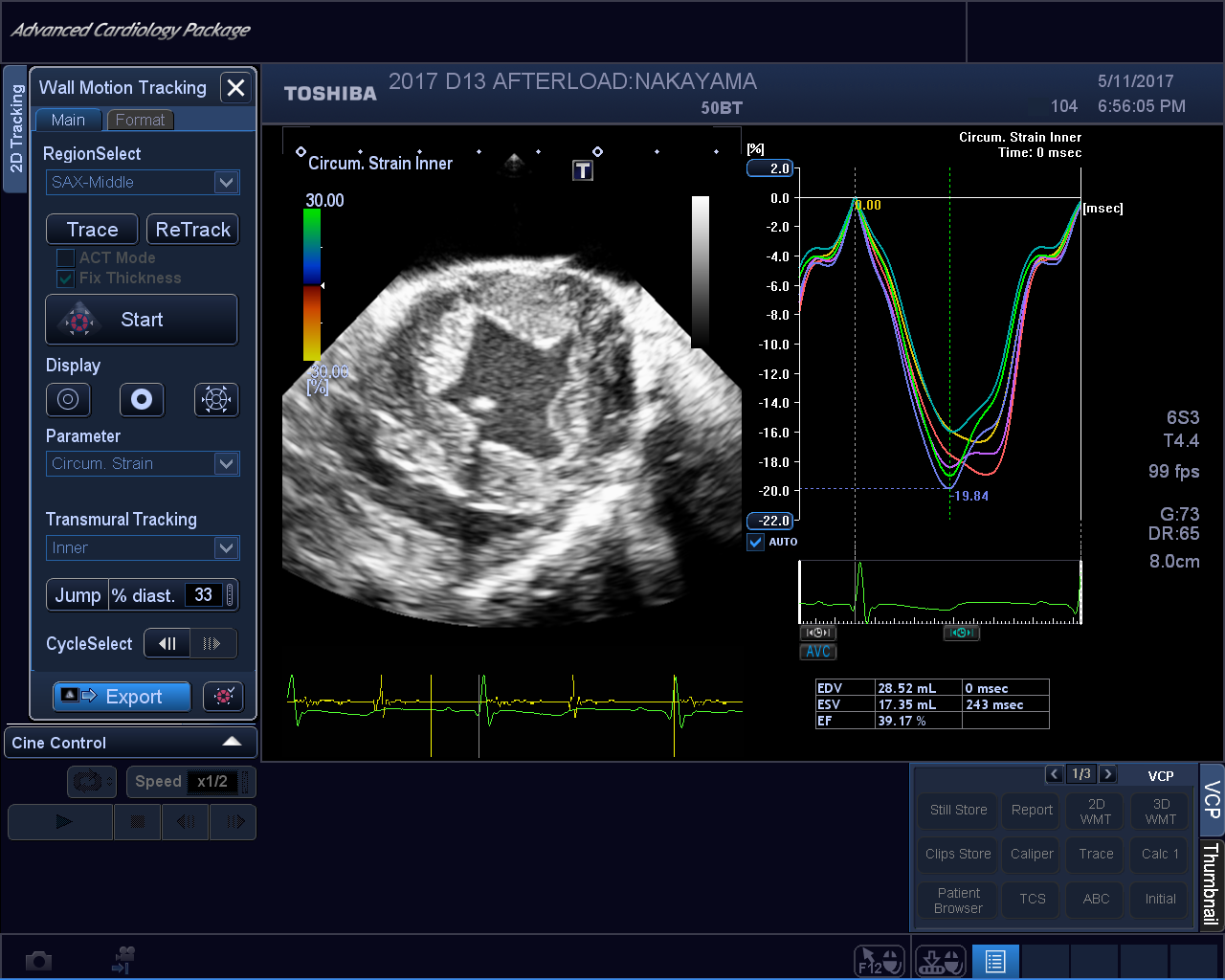 a:  baseline
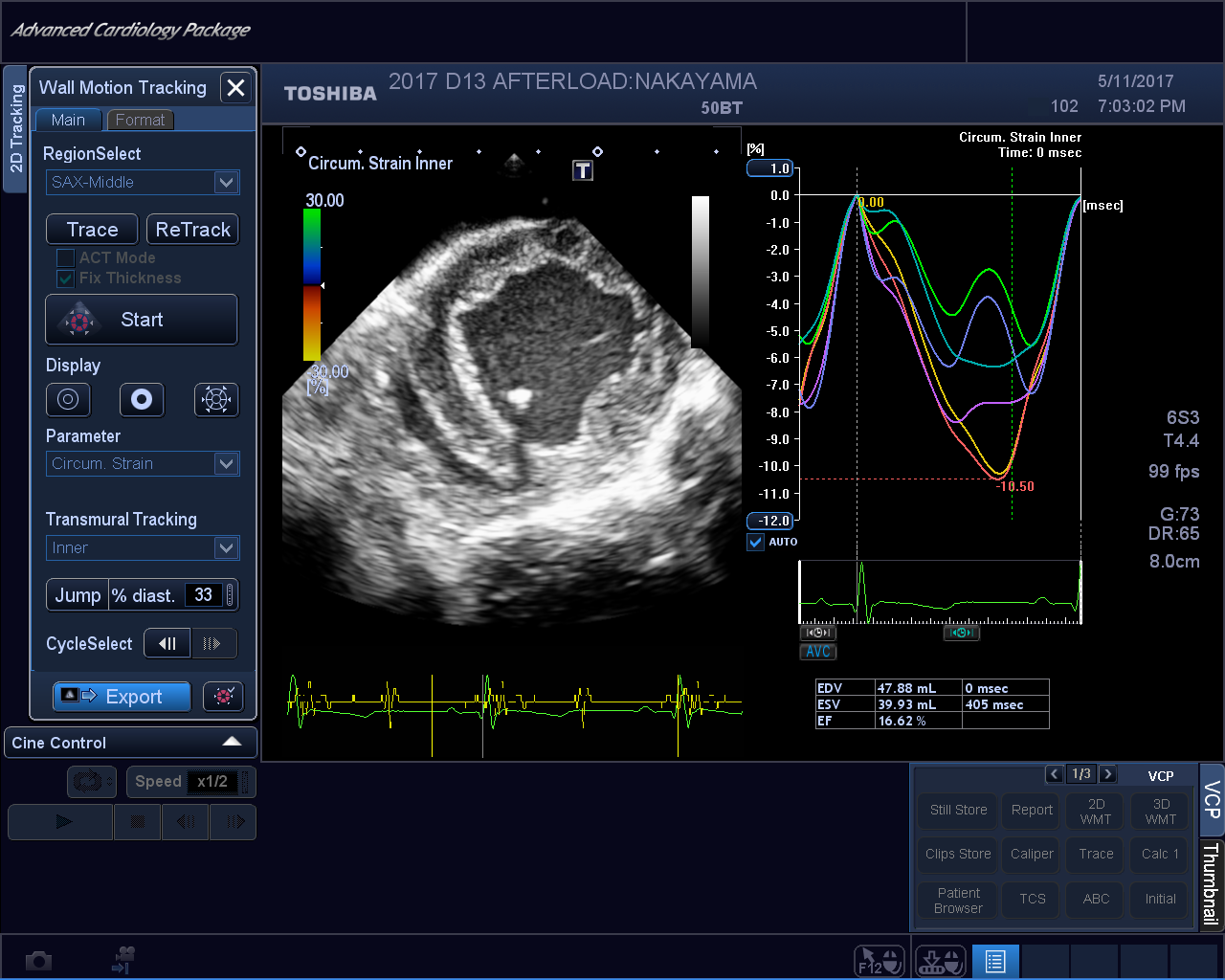 b:  aortic banding
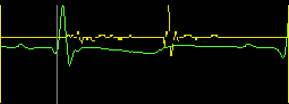 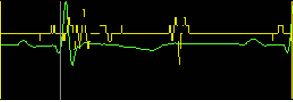 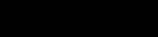 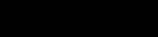 Fig. 4
Rate of increase 
in the endocardial length (%)
Septum
Free wall
Fig. 5